Konferencja metodyczna
Nauczyciele zajęć komputerowych
Kielce, 23.10.2015 r.


Konferencję prowadzi: Monika Zawadzka-Chłopek
Samorządowy Ośrodek Doradztwa Metodycznego
i Doskonalenia Nauczycieli w Kielcach
http://www.sodmidn.kielce.eu
Tematyka konferencji
Podstawowe kierunki polityki oświatowej państwa w roku szkolnym 2014/2015.
Przykłady kart pracy i zasobów internetowych do wykorzystania na zajęciach komputerowych w kl. I-III i IV-VI szkoły podstawowej.
Jak wykorzystać darmowy e-podręcznik „Zajęcia komputerowe klasa 4” w nauczaniu.
IV Świętokrzyski Dzień Bezpiecznego Internetu.
Sieć współpracy nauczycieli zajęć komputerowych.
Informacja o ofercie szkoleniowej SODMiDN w Kielcach.
Badanie potrzeb nauczycieli w zakresie tematyki szkoleń.
Podstawowe kierunki polityki oświatowej państwa w roku szkolnym 2014/2015.
W nadchodzącym roku szkolnym będą to:1. Wspieranie rozwoju dziecka młodszego na I-szym i kolejnych etapach edukacyjnych w związku z obniżeniem wieku realizacji obowiązku szkolnego;2. Podniesienie jakości kształcenia ponadgimnazjalnego w zakresie umiejętności określonych w podstawie programowej, ze szczególnym uwzględnieniem umiejętności w zakresie matematyki;3. Profilaktyka agresji i przemocy w szkołach;4. Edukacja włączająca uczniów niepełnosprawnych.Z kierunków realizacji polityki oświatowej państwa wynikają zadania dla organów nadzoru pedagogicznego i placówek doskonalenia nauczycieli. Rok szkolny 2014/2015 to rok szkolnictwa zawodowego - Rok Szkoły Zawodowców
PLAN NADZORU PEDAGOGICZNEGO Świętokrzyskiego Kuratora Oświaty
KIERUNKI REALIZACJI ZADAŃ Z ZAKRESU NADZORU PEDAGOGICZNEGO
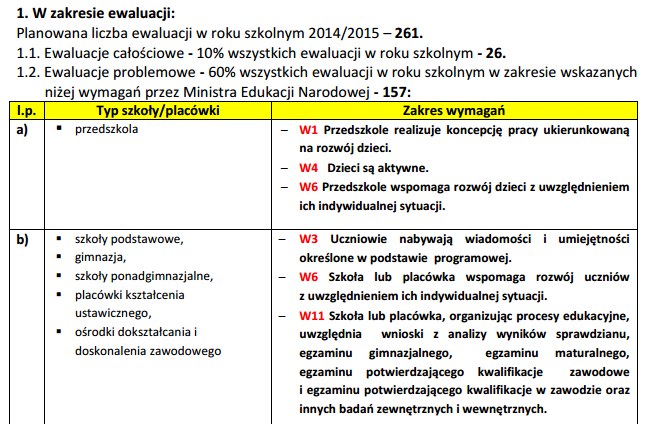 PLAN NADZORU PEDAGOGICZNEGO Świętokrzyskiego Kuratora Oświaty
KIERUNKI REALIZACJI ZADAŃ Z ZAKRESU NADZORU PEDAGOGICZNEGO
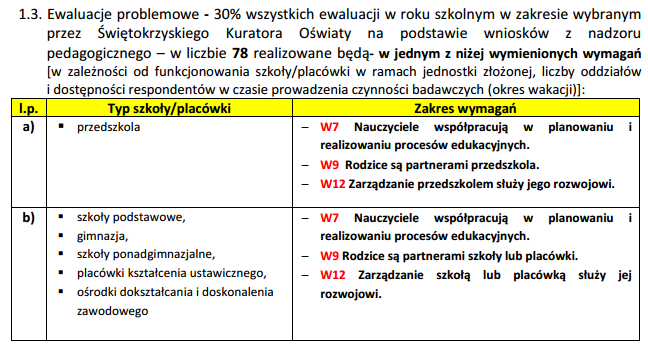 PLAN NADZORU PEDAGOGICZNEGO Świętokrzyskiego Kuratora Oświaty
KIERUNKI REALIZACJI ZADAŃ Z ZAKRESU NADZORU PEDAGOGICZNEGO
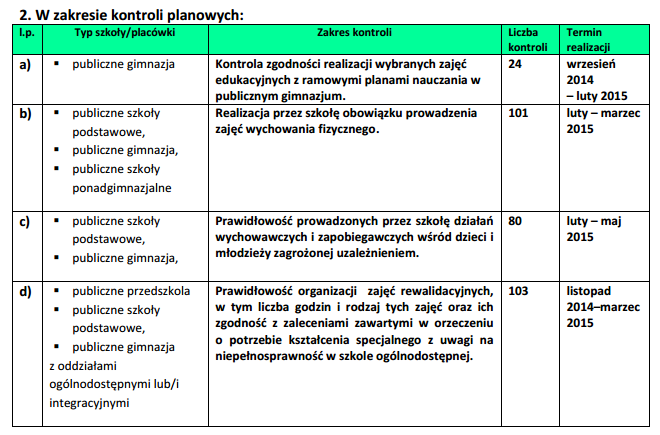 PLAN NADZORU PEDAGOGICZNEGO Świętokrzyskiego Kuratora Oświaty
KIERUNKI REALIZACJI ZADAŃ Z ZAKRESU NADZORU PEDAGOGICZNEGO
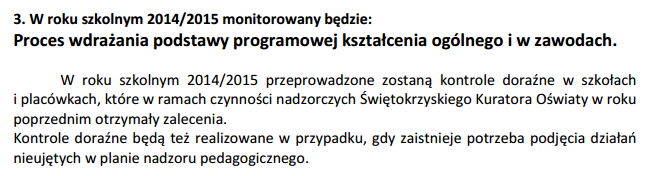 Przykłady kart pracy i zasobów internetowych do wykorzystania na zajęciach komputerowych w kl. I-III szkoły podstawowej.
Karty pracy –(wykorzystanie czcionki Elementarz)
Przykłady zasobów internetowych do wykorzystania na zajęciach komputerowych w kl. I-III szkoły podstawowej.
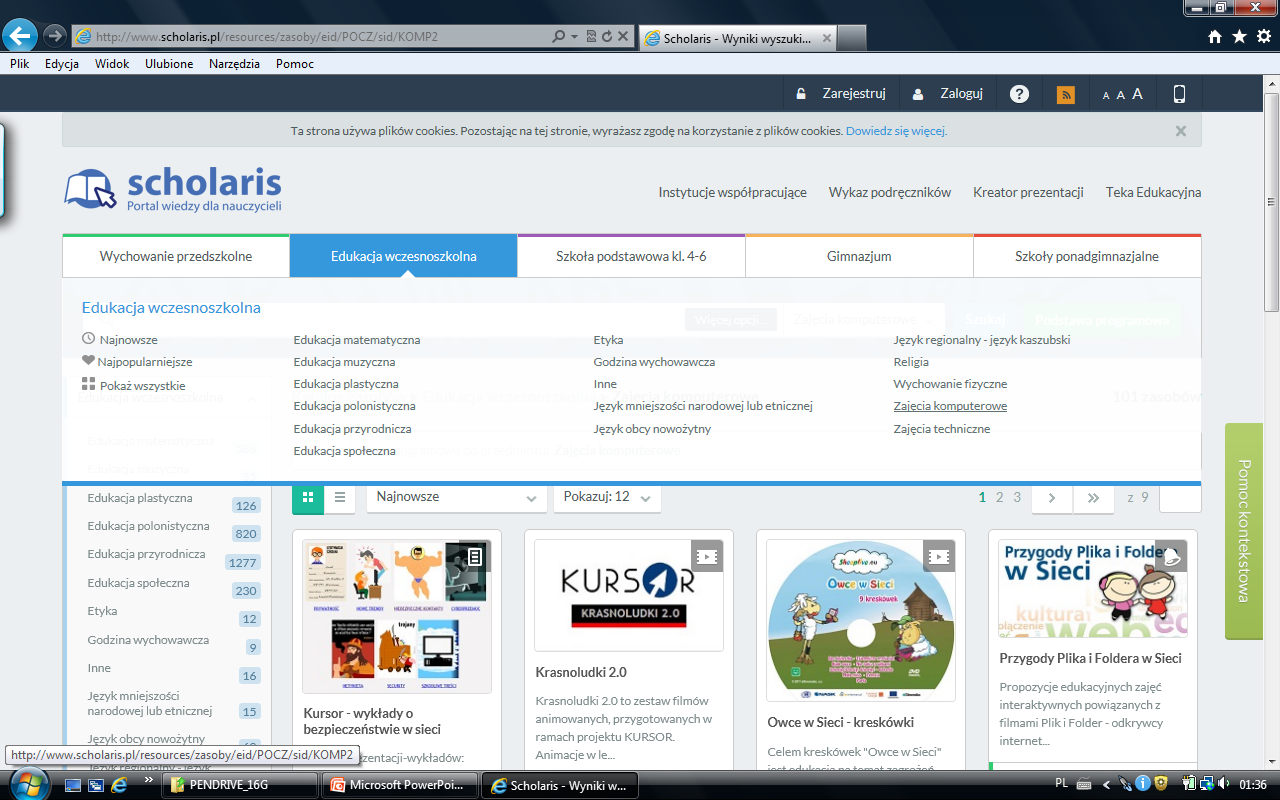 http://www.scholaris.pl/resources/run/id/106382
http://www.scholaris.pl/resources/run/id/106384
http://www.scholaris.pl/resources/run/id/106370
Darmowy e-podręcznik ze strony http://www.epodreczniki.pl
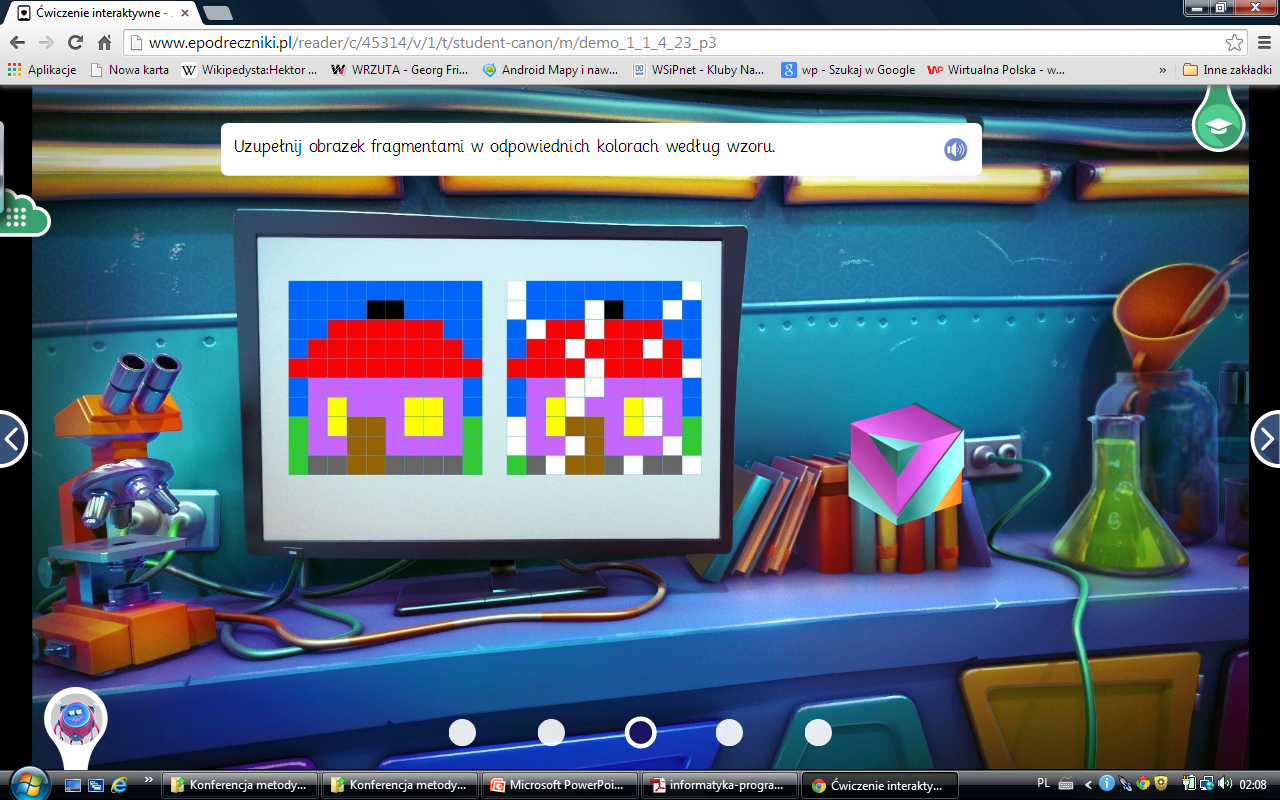 Przykłady zasobów internetowych do wykorzystania na zajęciach komputerowych w szkole podstawowej.
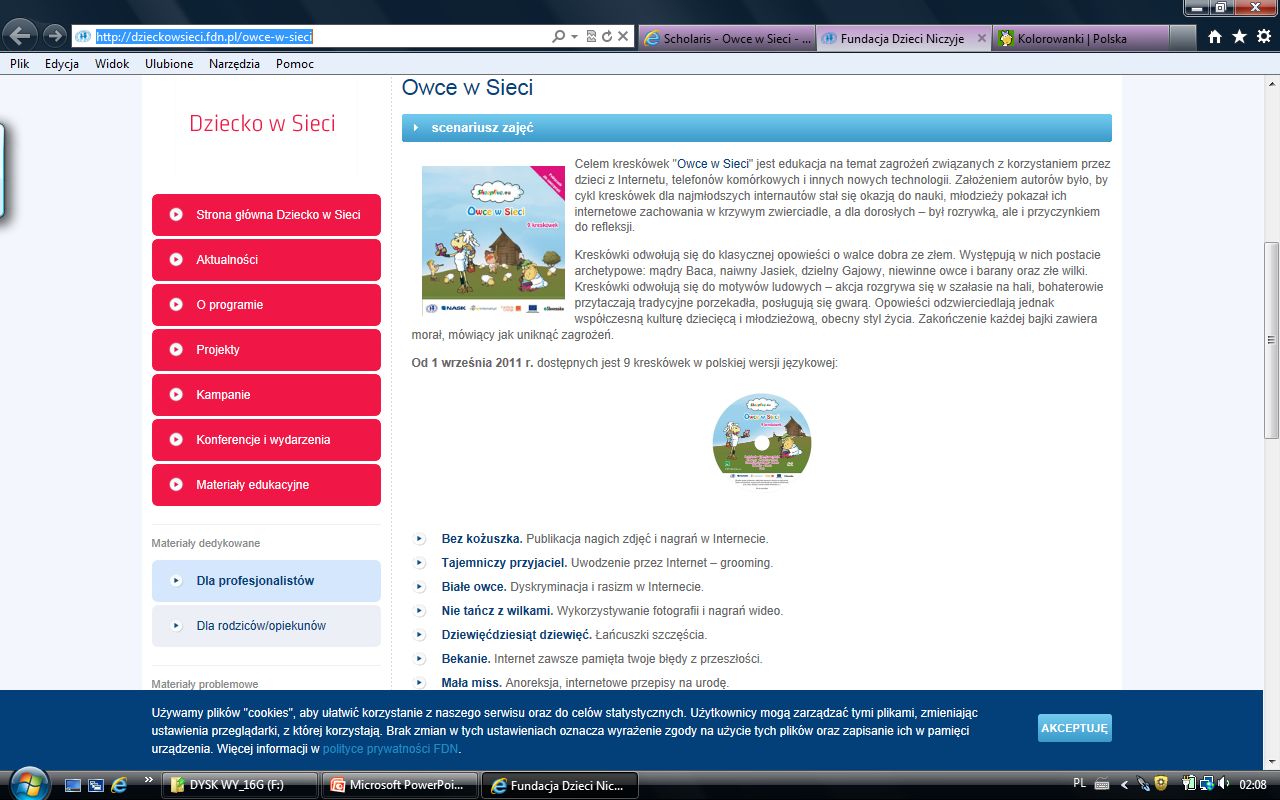 http://dzieckowsieci.fdn.pl/owce-w-sieci
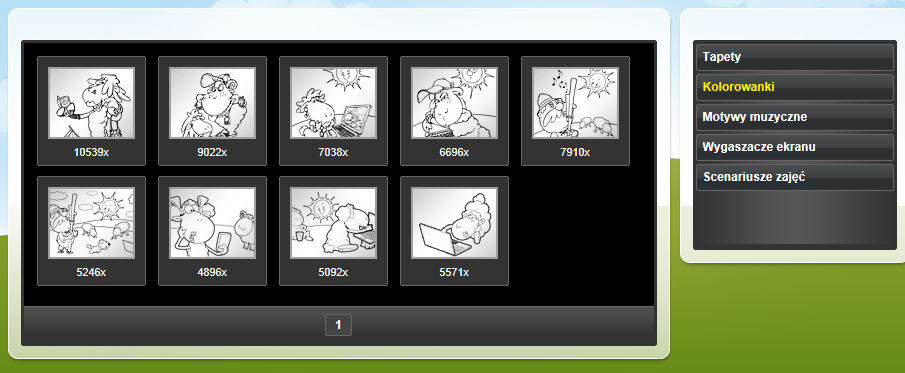 Przykłady zasobów internetowych do wykorzystania na zajęciach komputerowych w szkole podstawowej.
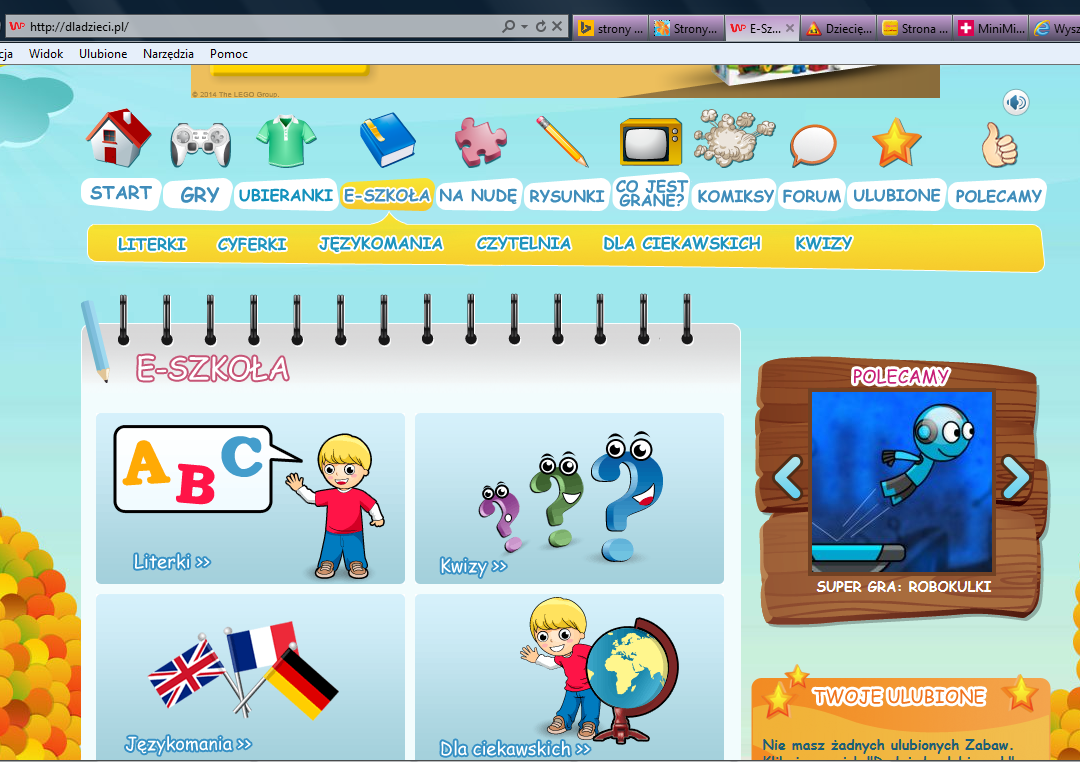 http://dladzieci.pl
Przykłady zasobów internetowych do wykorzystania na zajęciach komputerowych w szkole podstawowej.
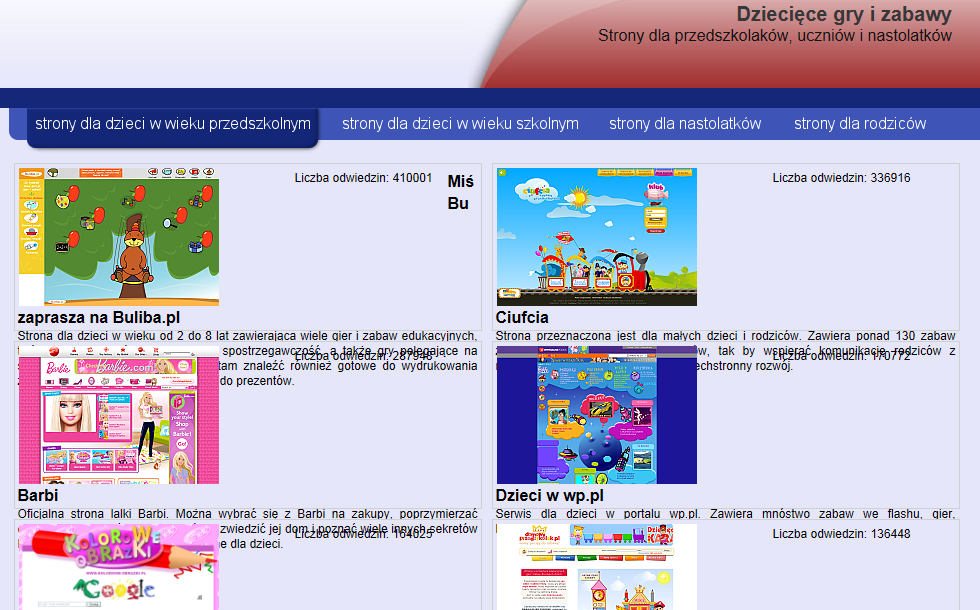 http://www.opiekun.pl/strony-dla-dzieci.php
Jak wykorzystać darmowy e-podręcznik „Zajęcia komputerowe klasa 4” w nauczaniu.
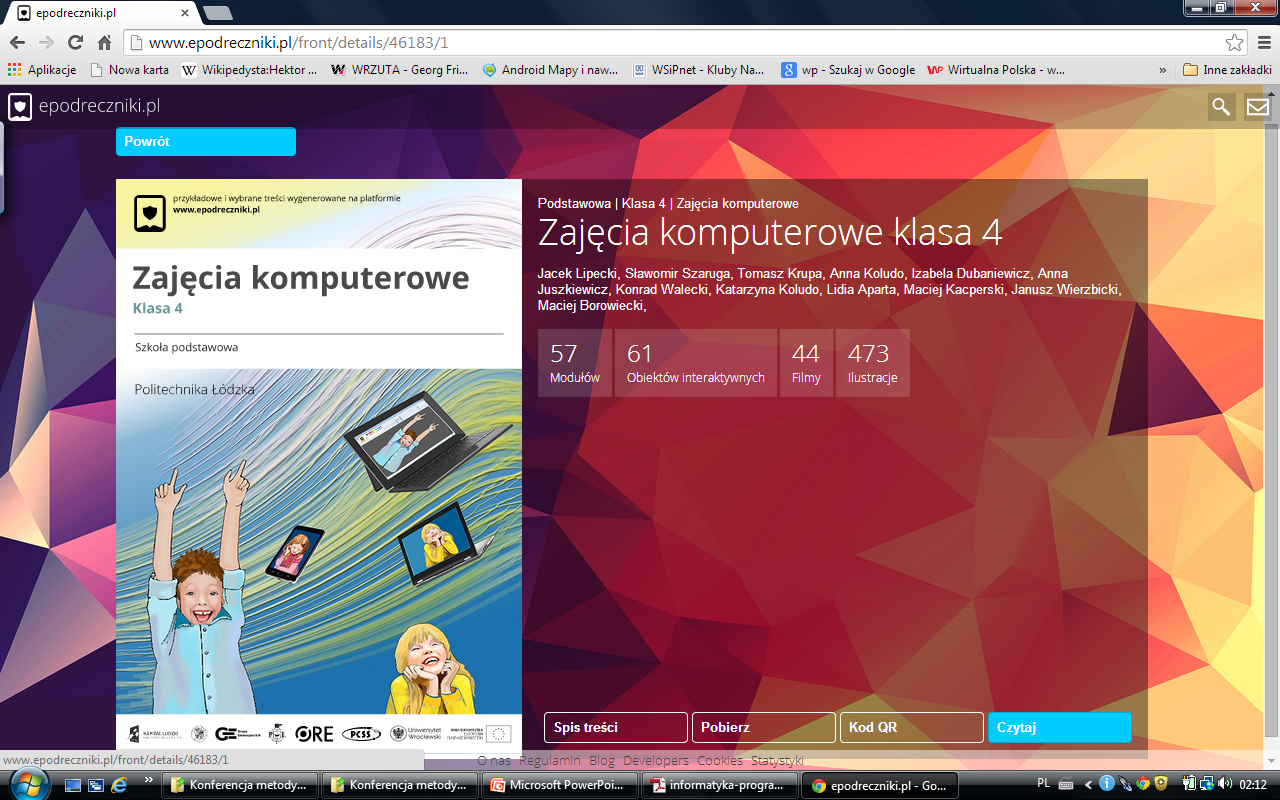 http://www.epodreczniki.pl/front/details/46183/1
IV Świętokrzyski Dzień Bezpiecznego Internetu.
Dzień Bezpiecznego Internetu w 2015 r. będzie obchodzony 10 lutego.
IV Świętokrzyski Dzień Bezpiecznego Internetu odbędzie się w Wyższej Szkole Ekonomii, Prawa i Nauk Medycznych w Kielcach.
Konkursy.
Warsztaty, spektakle i prezentacje
   dla uczniów i nauczycieli.
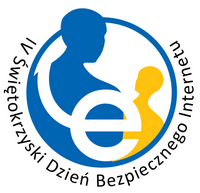 Sieć współpracy nauczycieli zajęć komputerowych.
Informacja o ofercie szkoleniowej SODMiDN w Kielcach.
Badanie potrzeb nauczycieli w zakresie tematyki szkoleń.
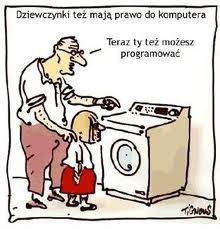 Dobre zaplanowanie zajęć, odpowiedni dobór ćwiczeń, edukacyjne zasoby internetowe oraz dobry podręcznik sprawią, że lekcje zajęć komputerowych przyczynią się do rozwijaniaumiejętności wykorzystywania komputera do rozwiązywania problemów i zdobywania wiedzy.
Dziękuję za uwagę!